Suïcidaliteit bij ouderen
Feiten en Cijfers
In 2023 overleden
19%
van het totaal aantal zelfdodingen dat jaar
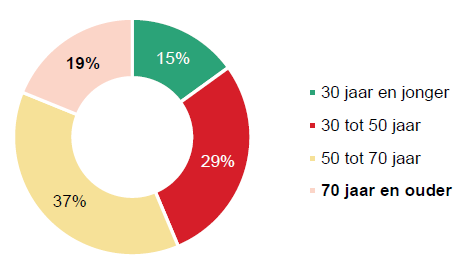 351
ouderen vanaf 70 jaar door zelfdoding
12,4
zelfdodingen per 100.000 inwoners van 80+
(Bron: CBS)
CBS, (2023)
Suïcide meest voorkomend bij 80-plussers (1970-2000)
Pogingen tot zelfdoding
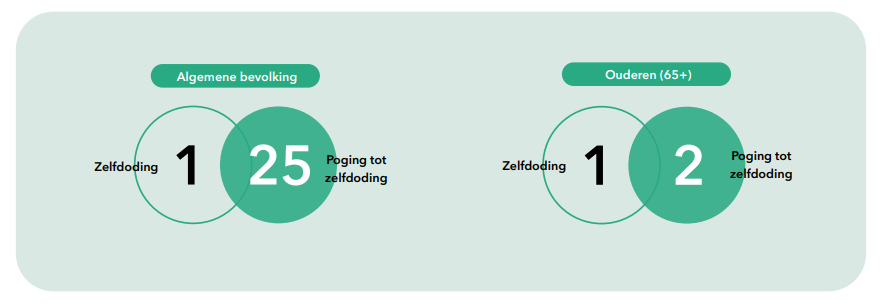 Pogingen tot zelfdoding van ouderen leiden dus vaker tot de dood dan pogingen tot zelfdoding van de algemene bevolking
De Leo et al., (2001)
Gedachten aan de dood
10% van de 65-plussers had ooit doodsgedachten of een doodswens
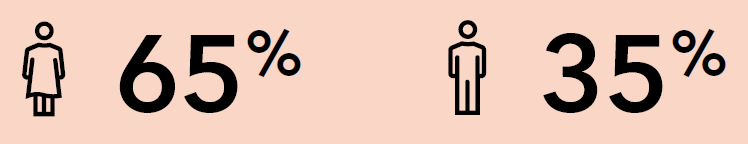 Kox et al., (2021)
Risicofactoren
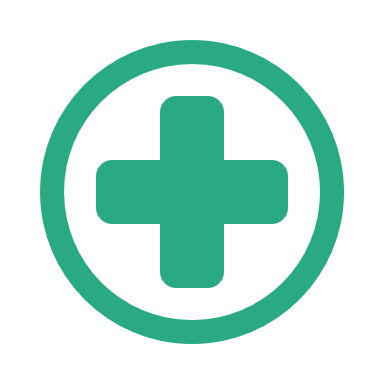 Verlieservaringen: gezondheid, dierbaren, fysieke mobiliteit en onafhankelijkheid
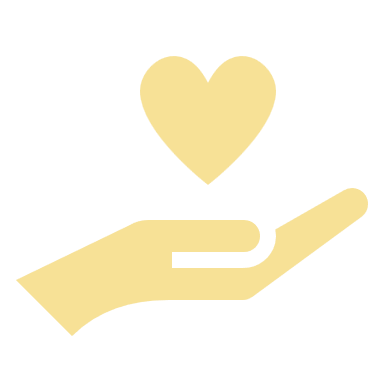 Aanpassingsproblemen: veranderingen die gepaard gaan met ouder worden
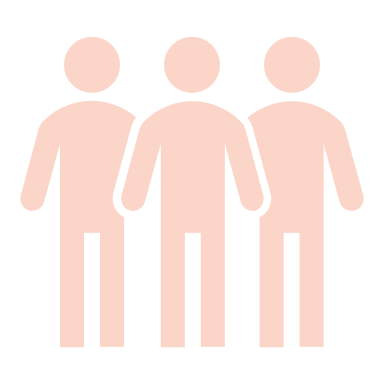 Eenzaamheid: verminderde sociale verbondenheid en meer sociale isolatie
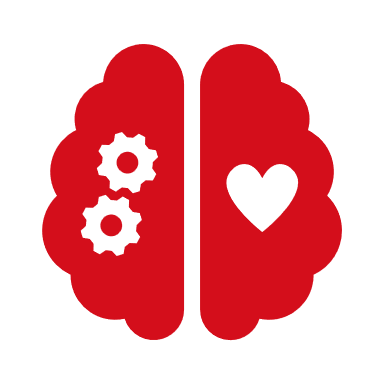 Ziekte, pijn, cognitieve achteruitgang
Heisel & Duberstein, (2005)
Lutzman & Sommerfeld, (2021)
[Speaker Notes: • Verlieservaringen, zoals verlies van gezondheid, dierbaren, fysieke mobiliteit en onafhankelijkheid. Deze verlieservaringen komen bij ouderen vaker voor dan bij jongere volwassenen. 
• Aanpassingsproblemen. Sommige ouderen hebben moeite met veranderingen die gepaard gaan met het ouder worden, zoals met pensioen gaan of meer hulpbehoevend worden. 
• Sociale isolatie of een verminderde sociale verbondenheid. Veel ouderen hebben last van eenzaamheid. 
• Ziekte, pijn en cognitieve achteruitgang.]
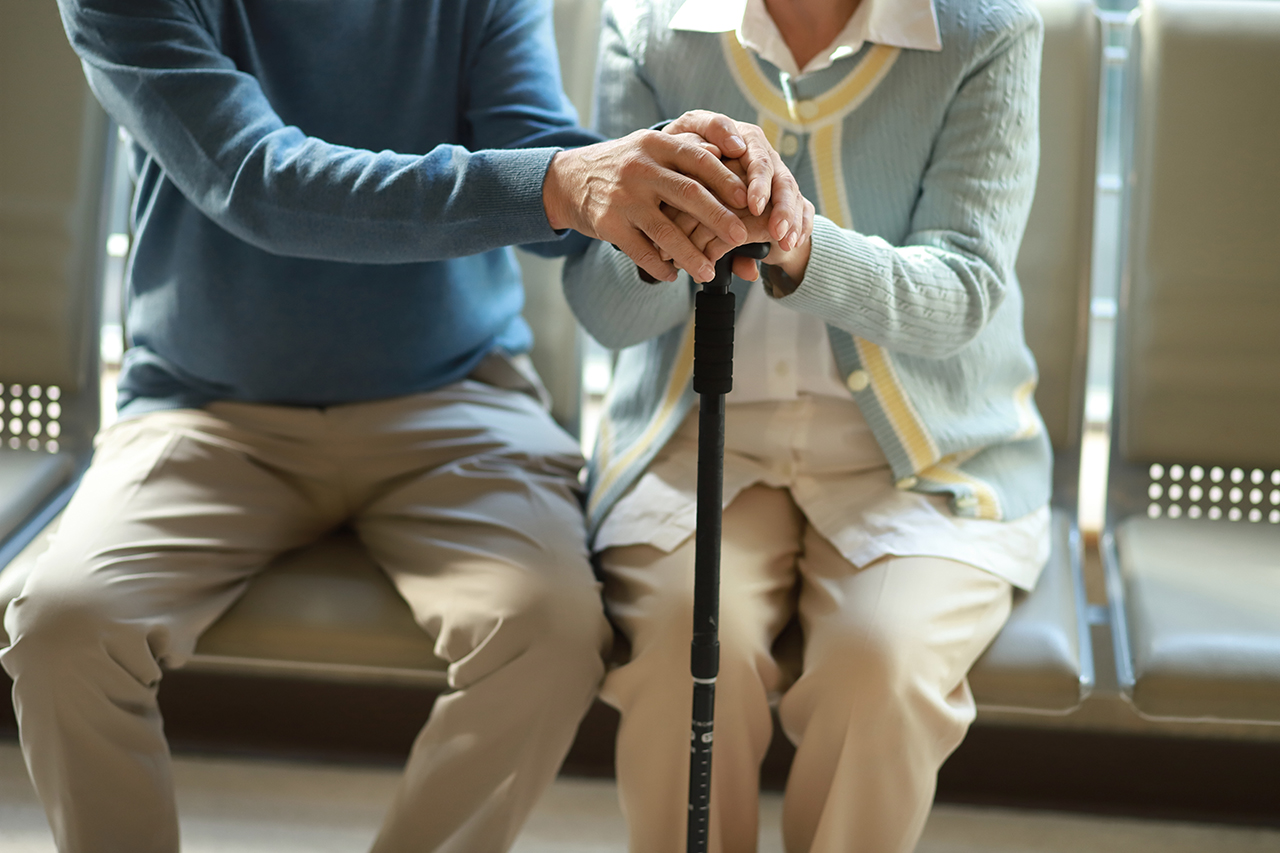 Beschermende factoren
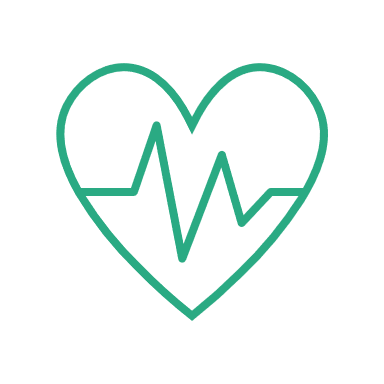 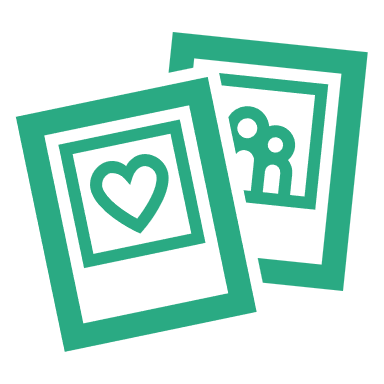 Gezondheid
Relaties
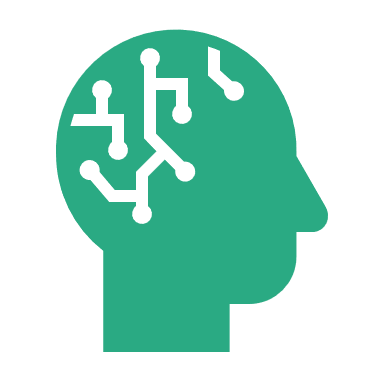 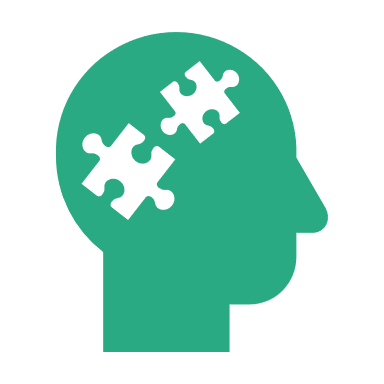 Copingstrategieën
Zingeving
Heisel & Duberstein, (2005)
Lutzman & Sommerfeld, (2021)
[Speaker Notes: • Goede lichamelijke en geestelijke gezondheid. 
• Positieve, ondersteunende relaties met vrienden en familie. 
• Functionele copingsstrategieën, oftewel leren omgaan met veranderingen 
• Zingeving]
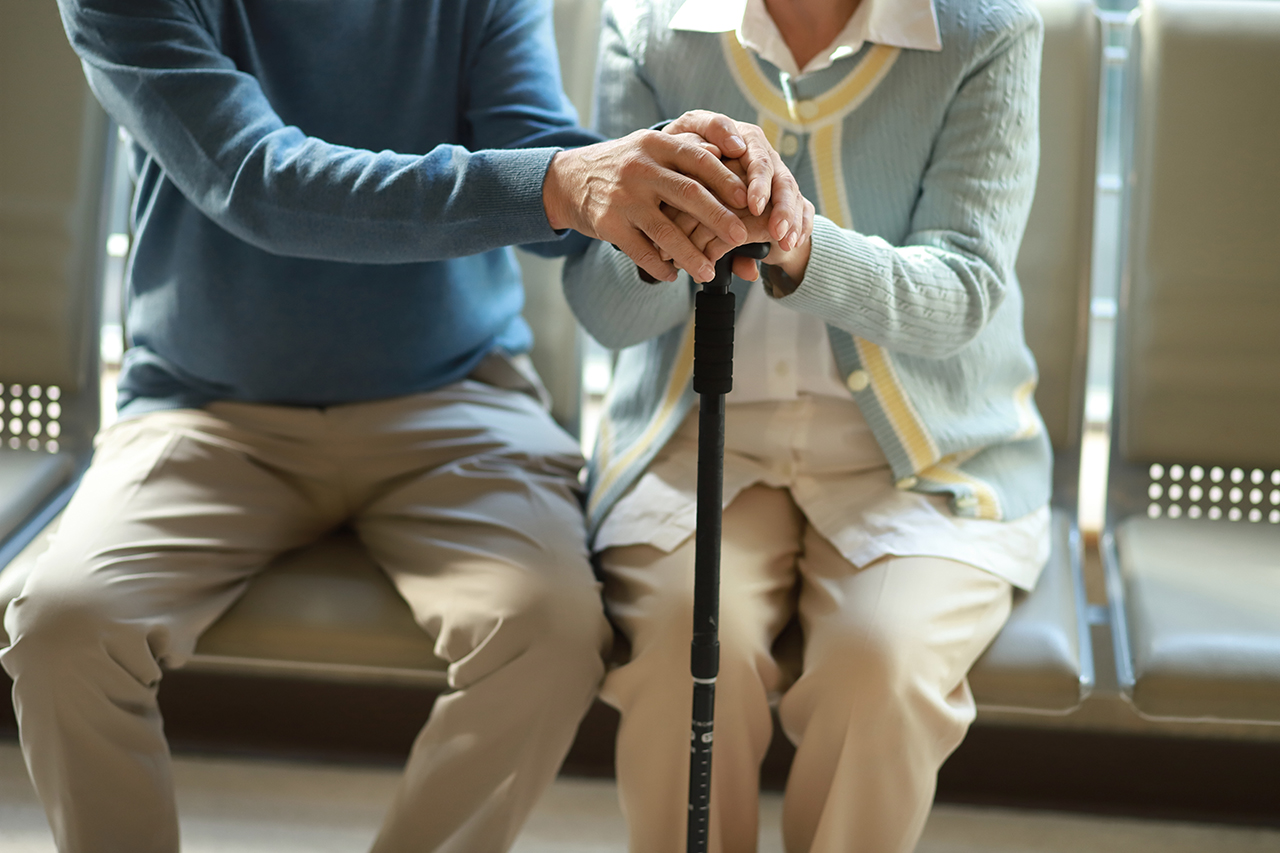 Beschermende factoren
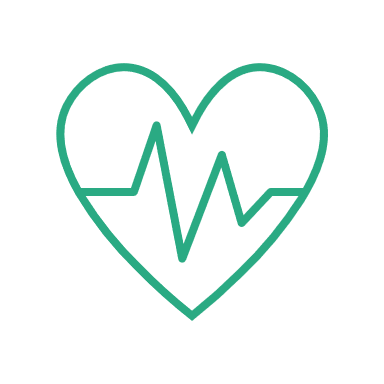 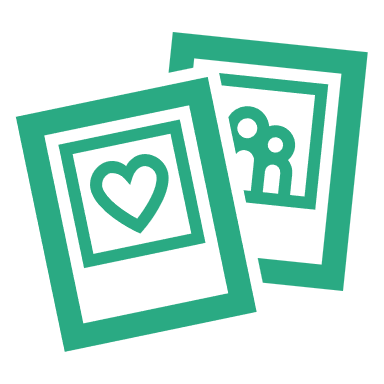 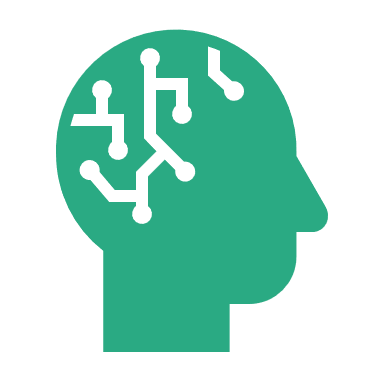 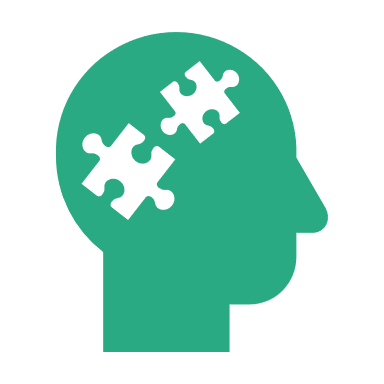 Een combinatie van meerdere beschermende factoren helpt bij het verminderen depressieve klachten
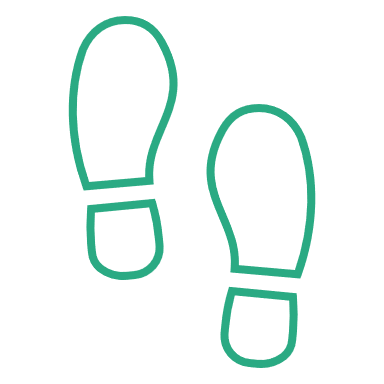 Beweging zorgt voor minder kans op suïcidale gedachten
Sakashita en Oyama (2022)
Laflamme et al. (2022)
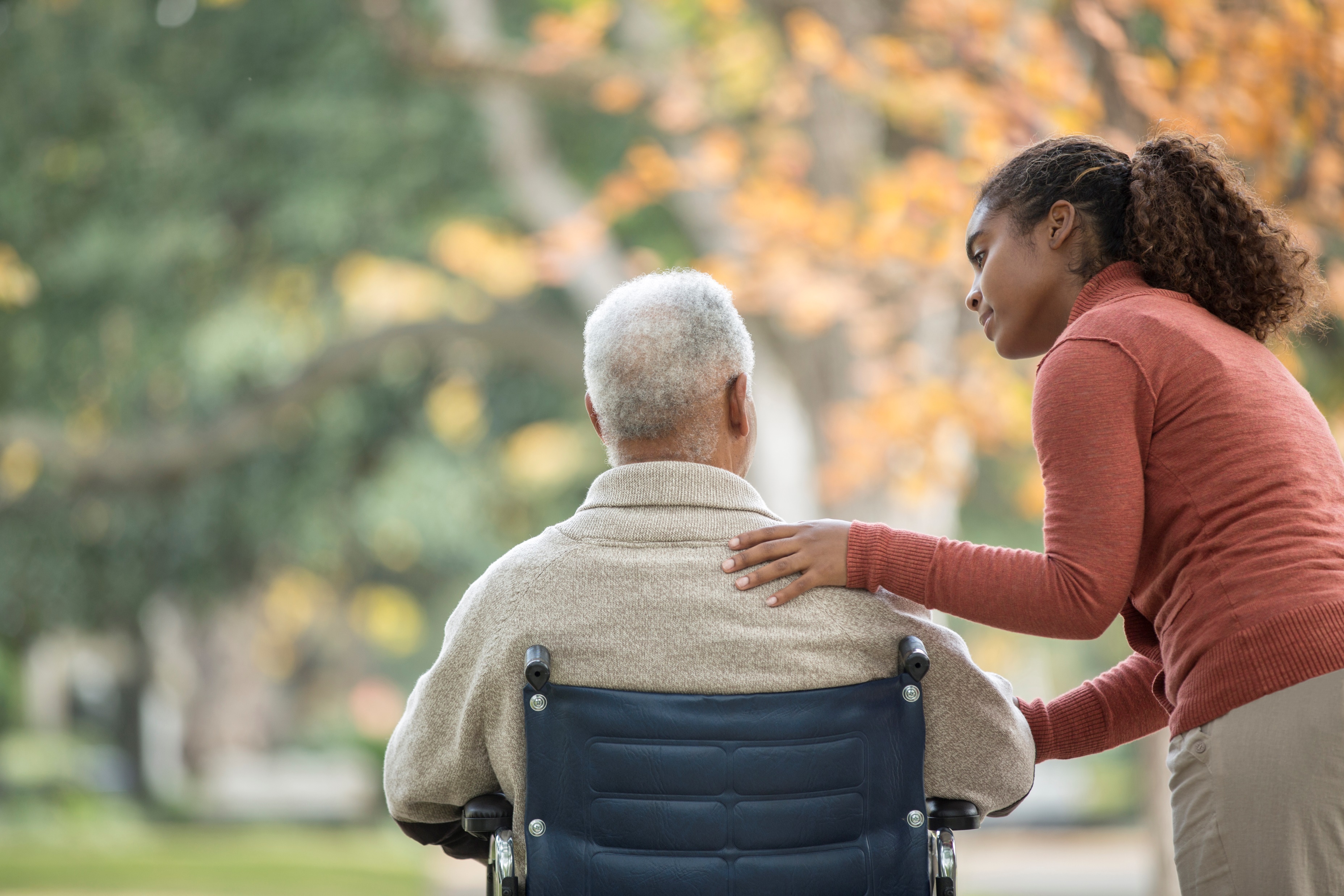 Maakt u zich zorgen?
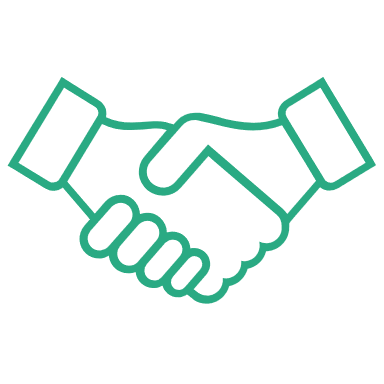 Maak contact
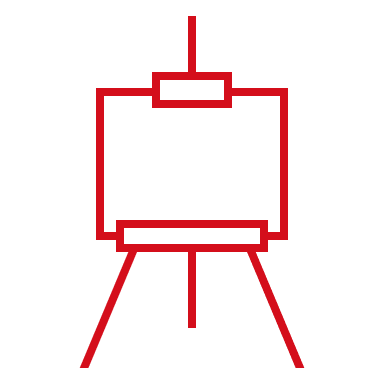 Zoek naar dingen die wél kunnen
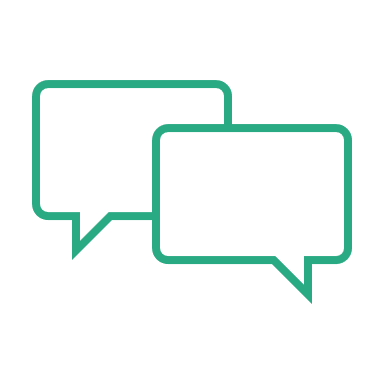 Praat over de dood en zelfdoding
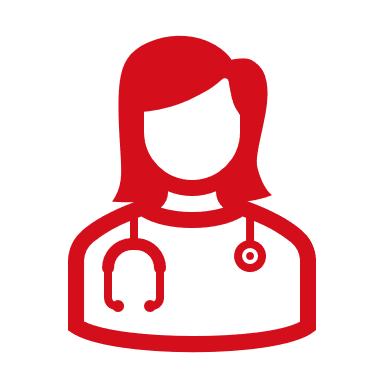 Zoek hulp bij de huisarts
Meer weten?
Kijk op 113.nl voor deze en
 andere factsheets
www.113.nl
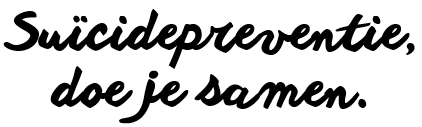